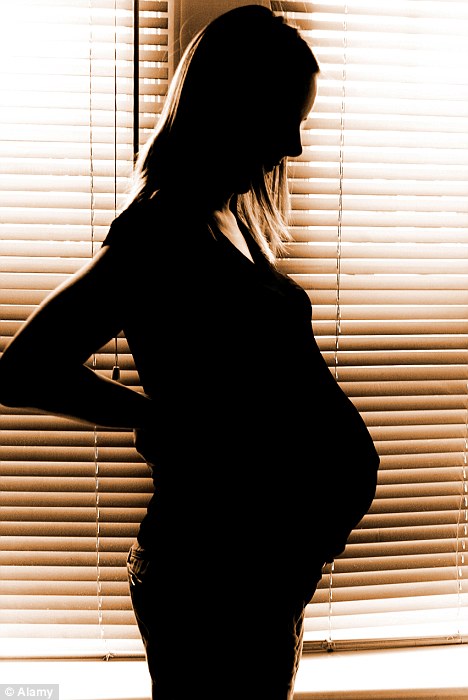 What are the health knowledge needs of pregnant teenage mothers?
Your Name and Credentials
Regis College
1
Introduction
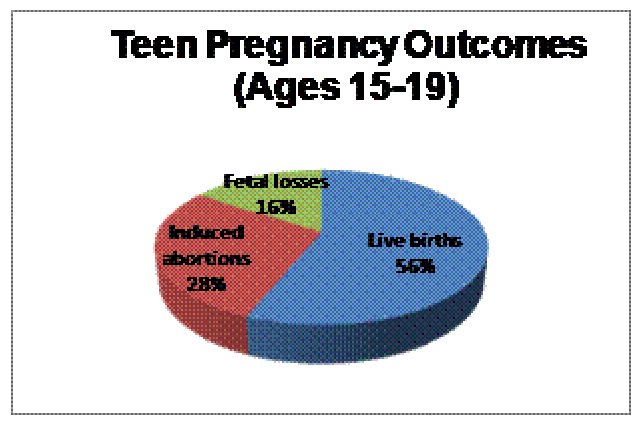 This data is important to nursing practice as it provides a clear definition on how nursing intervention could make a difference on how teenage pregnancy rates could be lowered and its risks be given solution to in line with the mother and the child’s future welfare.
At present, there are different risks that are involved in the rising number of teenage women getting pregnant. 

The graph above presents how many abortions and fatal loses are incurred between girls ages 15 to 19 who get pregnant.
2
Background
Teenage pregnancy is most often as the state of motherhood incurred by a teenage girl often outside of marriage.
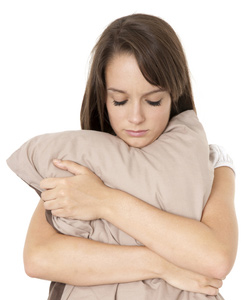 Teenage pregnancy is considered to be one of today’s most prevalent dilemmas among young girls as they face their ages of puberty and the challenges that comes along with it.
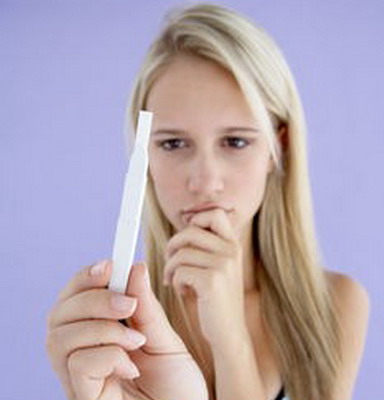 3
[Speaker Notes: For this study, an assessment of what teenage pregnancy is and how it is becoming a dilemma among teens at present is discussed. Through a research process, the measure of the teenage pregnancy births in the United States have been accounted for and was utilized to define the procedures that nurses could take so as to make sure solutions could be provided for the emergence of such problems.]
Methodology and Procedures
4
[Speaker Notes: To complete this study, the researcher decided to complete a literature investigation on CINAHL, Medline and ENSCOhost article sources so as to find out the real issues behind teenage pregnancy and how they are currently being resolved.]
Purpose
To define what teenage pregnancy is and define the problems behind it 
To make an assumptive position based on research on defining what nursing intervention could do to resolve the issues 
To improve the process by which teenage pregnancy and motherhood is to be handled carefully hence avoiding further healthcare problems in the future.
5
[Speaker Notes: The main questions responded to in this research are include: 
1) What are the learning needs of teenage mothers? 
2) How can nurses design better interventions to meet teenage mothers’ learning needs? 3) How can nurses facilitate the social and interpersonal needs of teen mothers, particularly with respect to their own mothers? 
4) How can nurses help to strengthen the mother-infant bond?]
Literature Search
1
2
4
3
6
[Speaker Notes: For this research, five particular articles were used. These articles were examined and explored as to how much they relate to the issue in concern thus using the information they have to define what teenage pregnancy is and how nursing practices could make a difference about it.]
Levels of Hierarchy
7
[Speaker Notes: To consider the development of the research, this study thrives on the point-by-point definition of the problem towards the creation of connection it has with the resolutions proposed as connected to nursing practice and how the lives of both the young mothers and their children are being further improved.]
Review of the Literature
8
[Speaker Notes: From these five articles and the key points that they represent, they were utilized accordingly to support the research being completed for this study therefore yielding a considerable definition that bridges nursing intervention towards the creation of resolutions for teenage pregnancy issues.]
Discussion
Through the investigation of data, it has been realized that the average age of young teenage mothers is 17 and is still being constantly monitored at present.
Given such age-range, they are really in need of assistance as to how they should deal with the problem that they are facing especially in relation to motherhood responsibilities given that they themselves still need personal assistance.
Overall, the articles supported one another especially in pointing out the nursing intervention could provide so much change in the process of defining what could be done for these young individuals as they face the early challenges of motherhood.
9
Limitations
The articles somewhat were limited on the holistic approach of looking at the problems that teenage pregnant mothers face which could have strongly helped in defining the nursing intervention notes that should be followed enabling healthcare developers to support whatever is needed by these young mothers and that of their children as well. 
Financial and governmental assistance to nurses as they deal with the said dilemma has also been given lesser concern. 

These matters could be further improved in the future.
10
[Speaker Notes: Read slide as it is]
Conclusions
11
Implications for Nursing Practice
12
Future Research Considerations
13
References
Bowman, K. G., & Ruchala, P. L. (2006). A comparison of the postpartum learning needs of adolescent mothers and their mothers. The Association of Women’s Health, Obstetric and Neonatal Nurses, 35(2), pp. 250-256. DOI: 10.1111/J.1552-6909.2006.00032.x 
 
Center for Disease Control (CDC). (2011). Teen pregnancy: Improving the lives of young people and strengthening communities by reducing teen pregnancy. Retrieved from  http://www.cdc.gov/chronicdisease/resources/publications/aag/pdf/2011/Teen-Pregnancy-AAG-2011_508.pdf
 
Hunter, L. (2008). Teenagers’ experiences of postnatal care and breastfeeding. British Journal of Midwifery, 16(12), pp. 785-790.  
Retrieved from http://www.britishjournalofmidwifery.com/ 
 
Mayers, H. A., Hager-Budny, M., & Buckner, E. B. (2008). The Chances for Children Teen Parent-Infant Project: Results of a pilot intervention for teen mothers and their infants in inner city high schools. Infant Mental Health Journal, 29(4), pp. 320-342. DOI: 10.1002/imhj.20182  
 
McDonald, L., et al. (2008). An evaluation of a groupwork intervention for teenage mothers and their families. Child and Family Social Work, 14, pp. 45-57. DOI: 10.1111/j.1365-2206.2008.00580.x
 
Papamicheal, E., Pillai, R., & Yoong, W. (2009). Children having children: Outcome of extreme teenage pregnancies (13-15 years). Acta Obstetricia et Gynecologica, 88, pp. 1284-1287. DOI: 10.3109/00016340903229427
 
Ventura, S. J., & Hamilton, B. E. (2011). U.S. teenage birth rate resumes decline. NCHS Data Brief, (58), pp. 1-8. Retrieved from http://www.cdc.gov/nchs/data/databriefs/db58.pdf
14